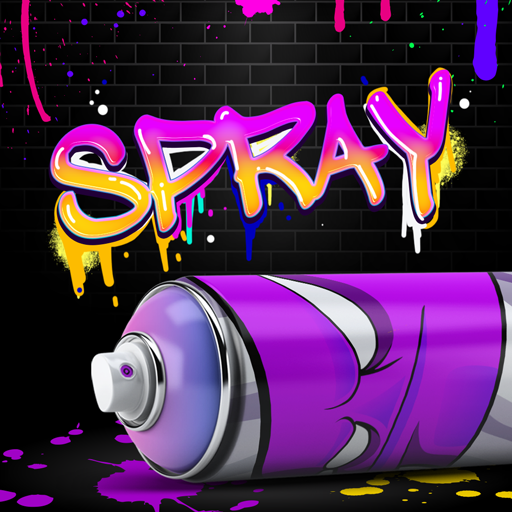 Halogenderiváty
Jsou sloučeniny, které vznikají z uhlovodíků nahrazením atomů vodíku halogenem
Vlastnosti halogenderivátů
Pevná látka
kapalina
plyn
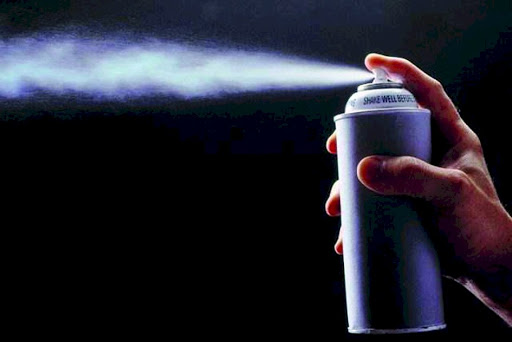 Vlastnosti halogenderiváty
Dobře rozpouští tuky
Některé mají narkotické účinky
hořlavé
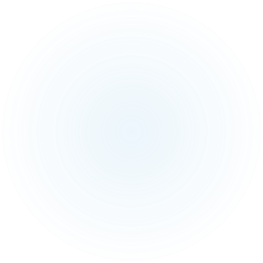 Tetrachlormethan
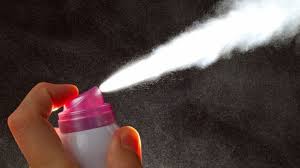 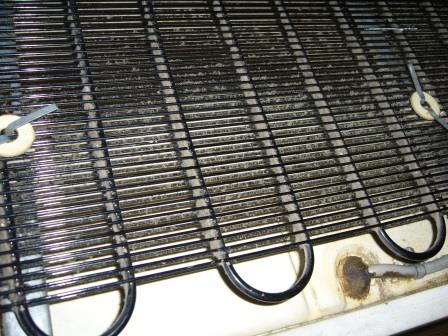 kapalina
 považován za neškodnou látku – plnivo do sprejů, klimatizací a ledniček
 má karcinogenní účinky
 používá se jako rozpouštědlo
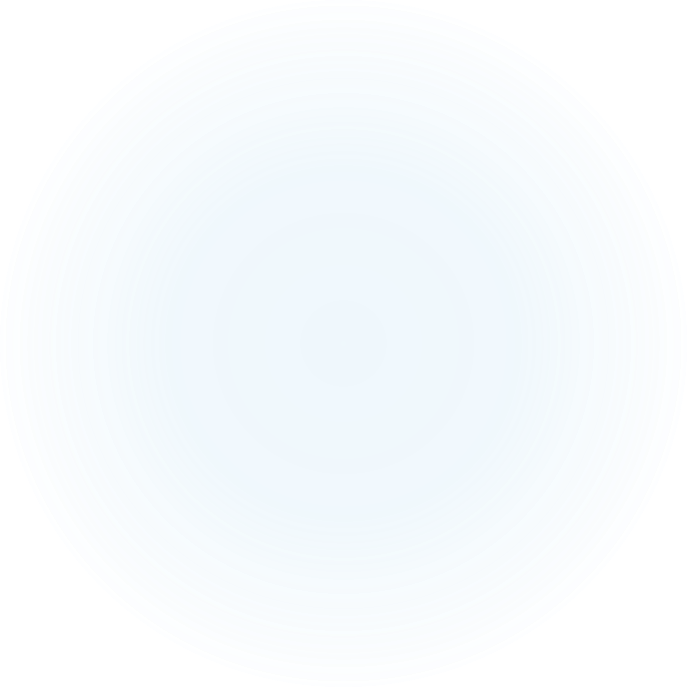 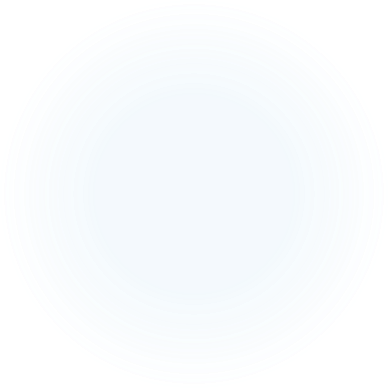 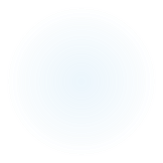 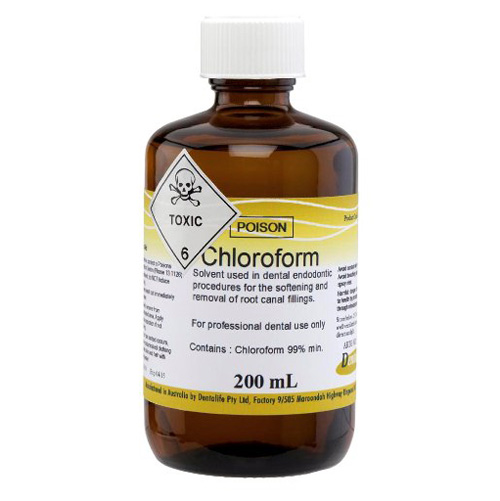 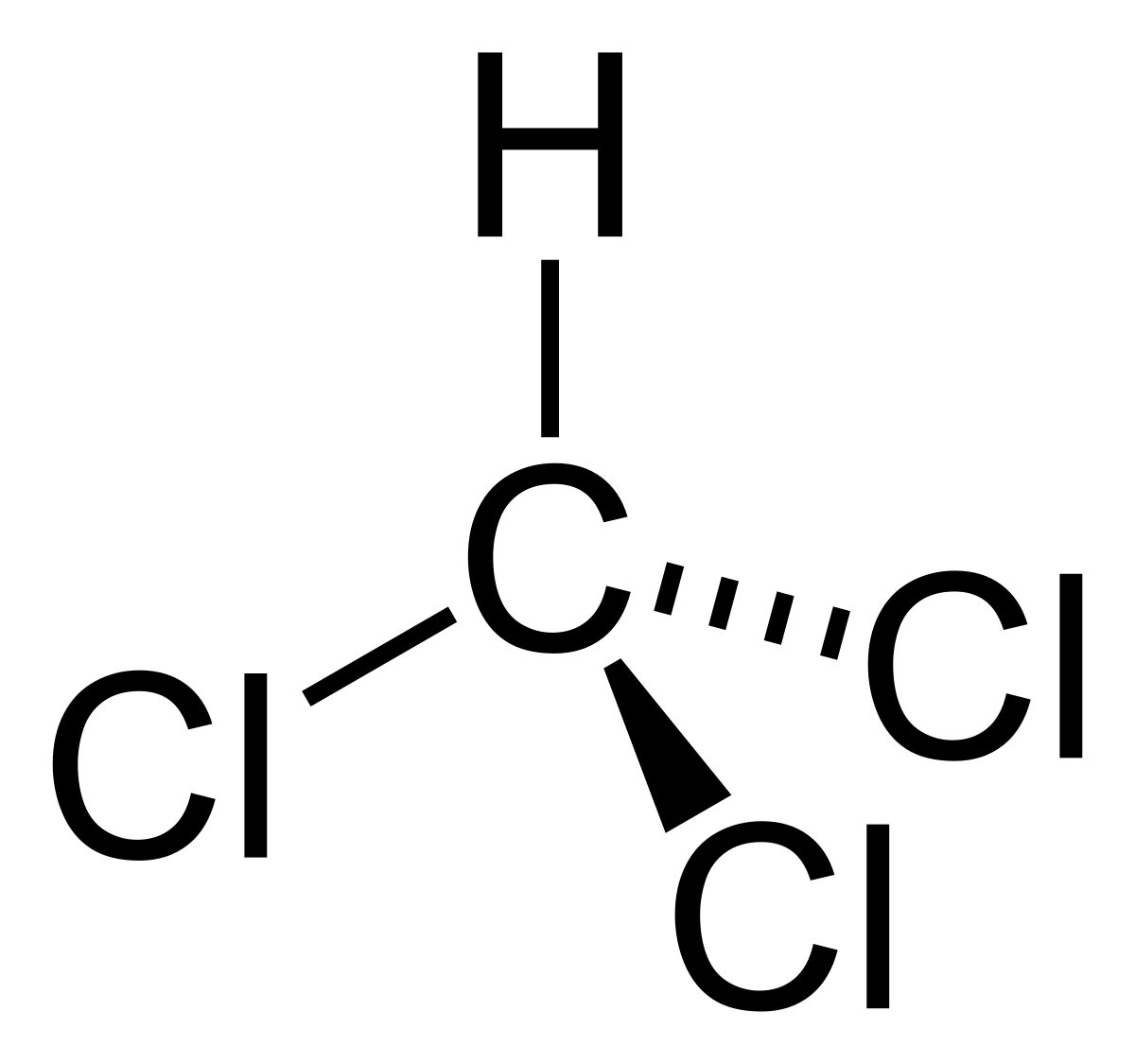 Chloroform
Trichlormethan
Kapalina s narkotickými účinky (anestezie)
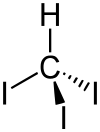 Jodoform
Trijodmethan
Má antiseptické účinky – ničí bakterie
Použití: dezinfekce
Tetrafluorethen
Polymerací tetrafluorethenu vzniká polytetrafluorethen neboli teflon
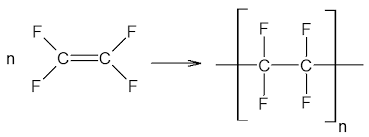 Polytetrafluorethen
Teflon je nepřilnavý, žáruvzdorný materiál
Použití: povrch pánviček, skluznice lyží
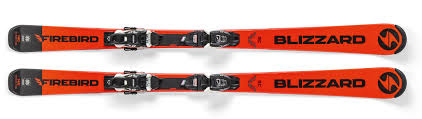 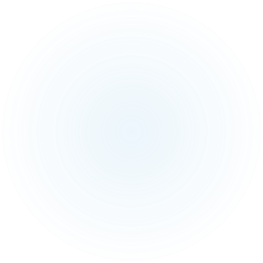 Vinylchlorid
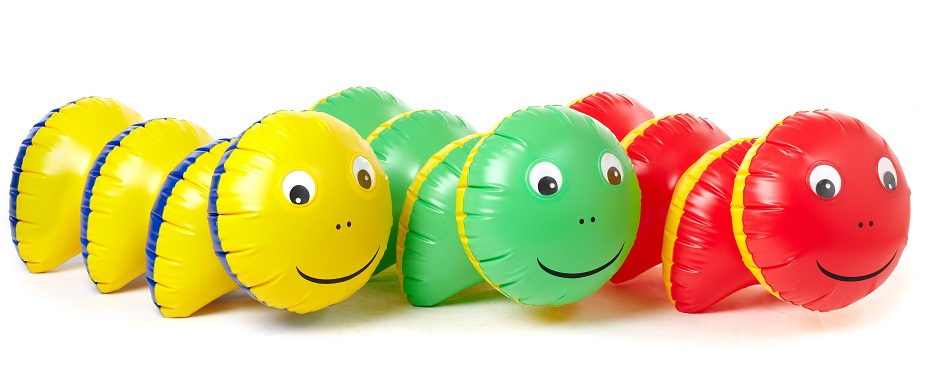 Základní surovina pro výrobu PVC
Druhy PVC – novoplast (měkký)
			- novodur (tvrdý)
 použití: podlahové krytiny, hračky, 
                 vodovodní trubky
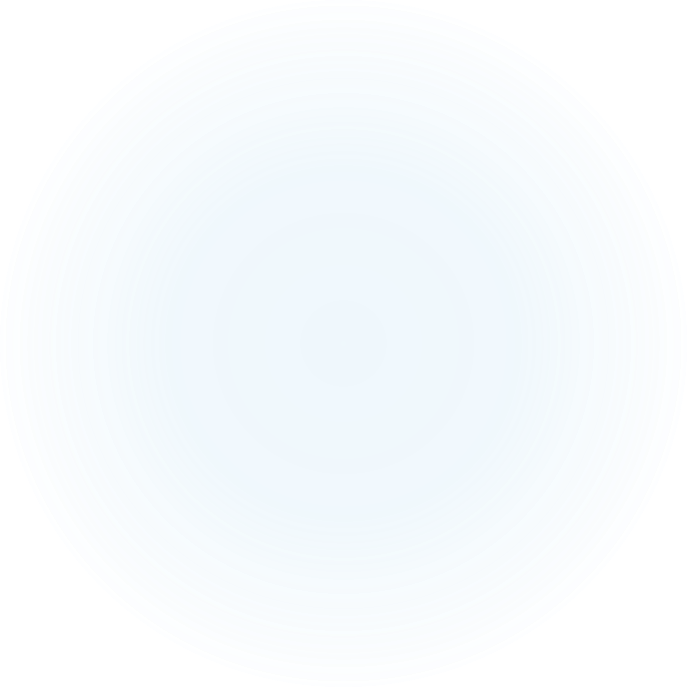 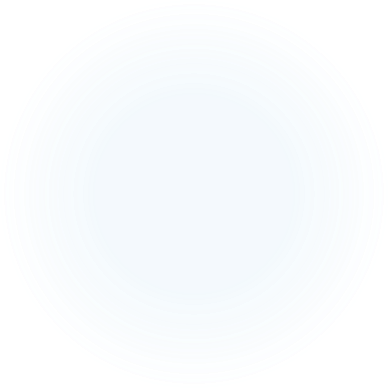 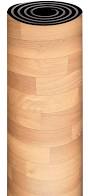 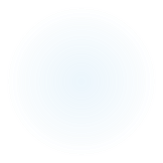 FREONY
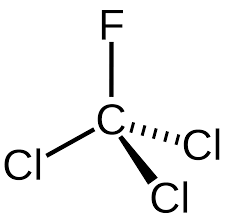 Jsou látky, které obsahují dva různé halogeny
Vždy FLUOR
 a další vázaný halogen
trifluorchlormethan
trichlorfluormethan
Využití freonů
Chladící kapalina v lednicích
Hnací plyn ve sprejích
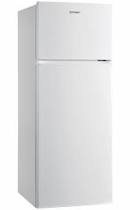 Ozonová díra
Unikající freony do atmosféry poškodily ozonovou vrstvu a vytvořily ozonovou díru
Větší množství rakoviny kůže
Zákaz skládek s nebezpečným odpadem
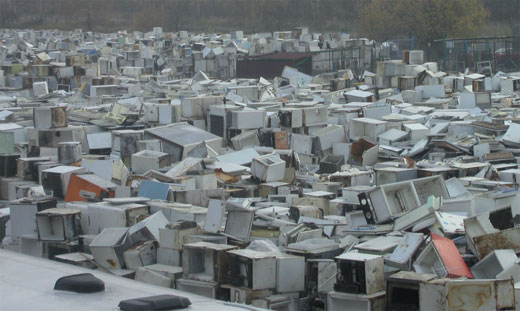